Coastal Flooding in Brevard County, FL
Presented by: Helen Gerlach
Brevard County, FL
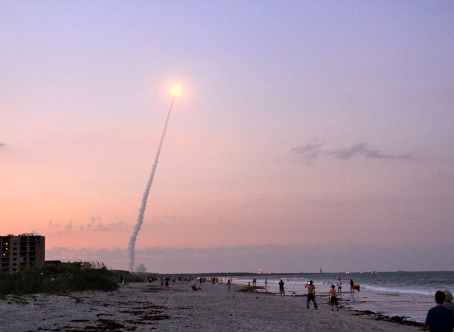 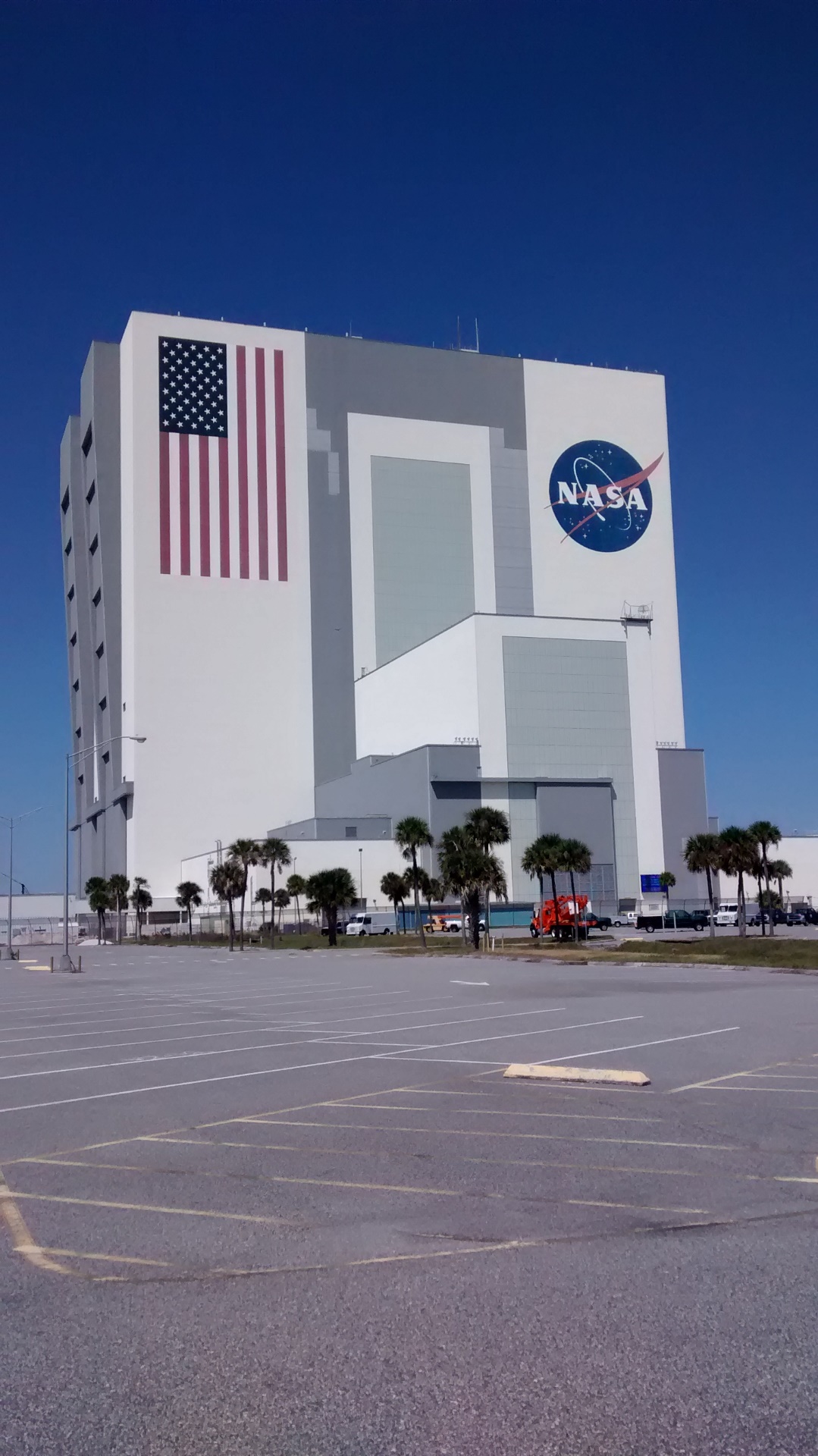 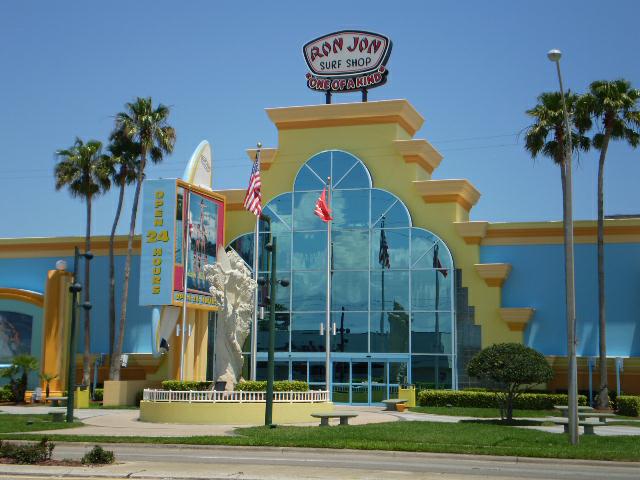 Tropical Storm Fay
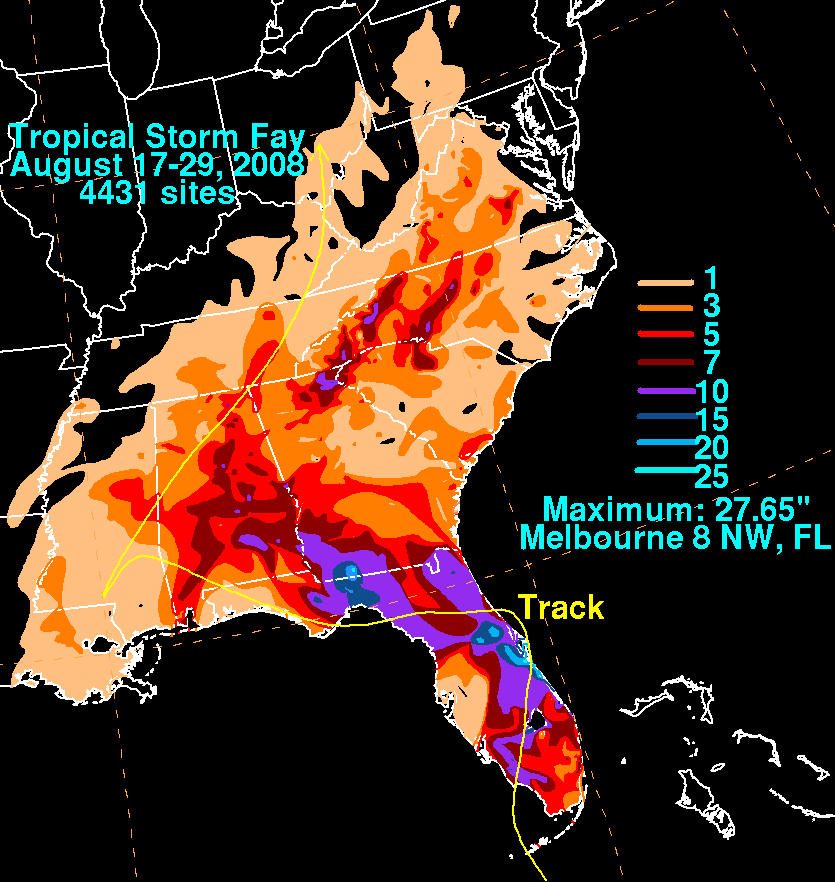 Made landfall in Florida on August 19, 2008
Fay was the first storm in history to make landfall in Florida 4 times
Slow movement caused extensive flooding
Total damage in Brevard County was estimated around $12 million
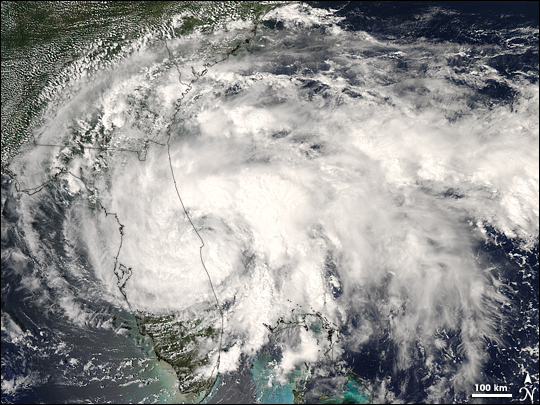 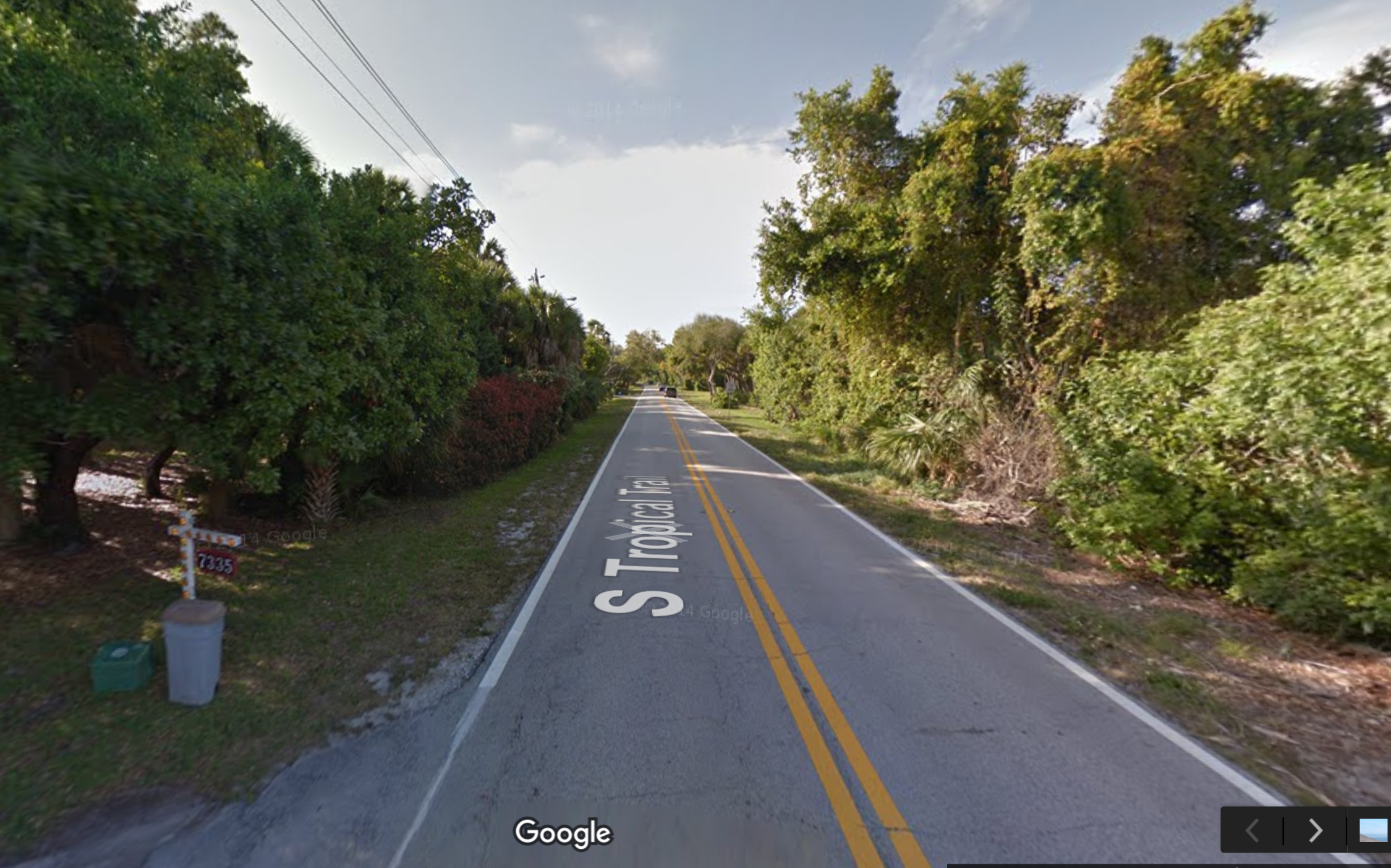 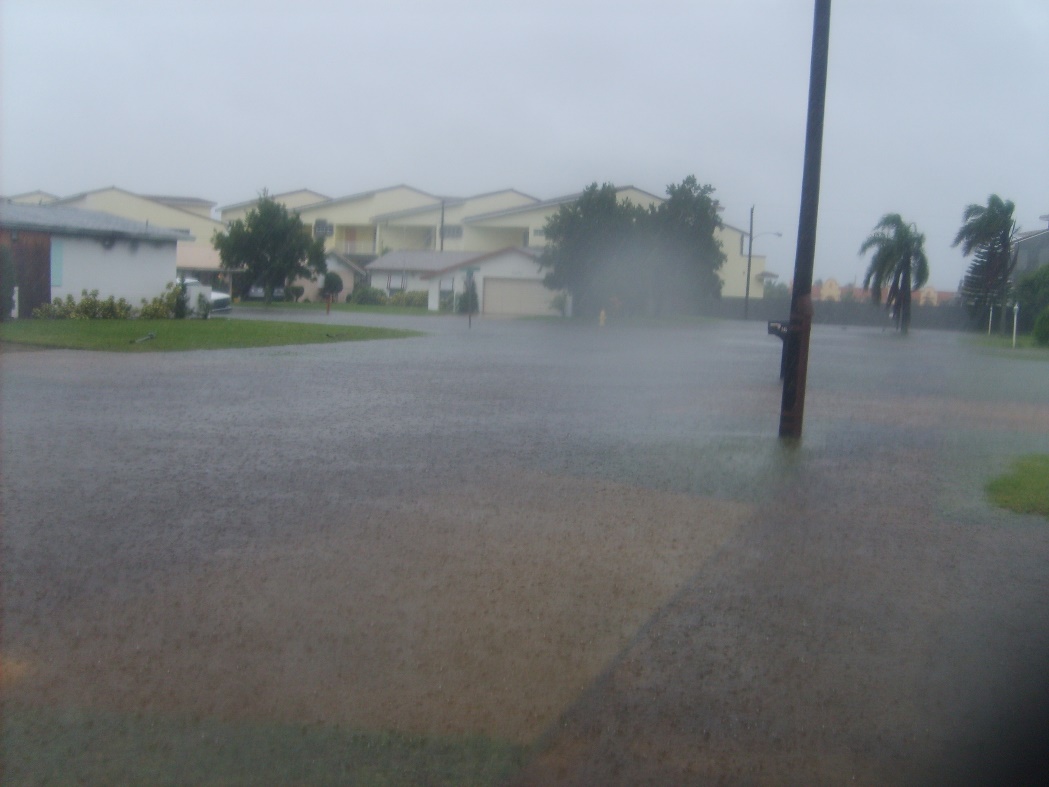 Before
and
After
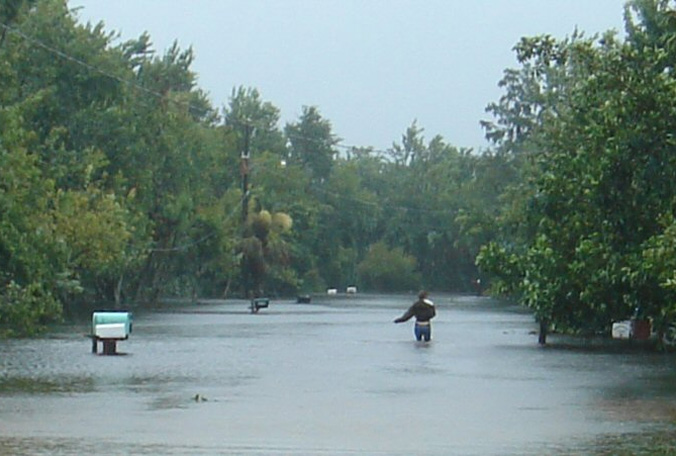 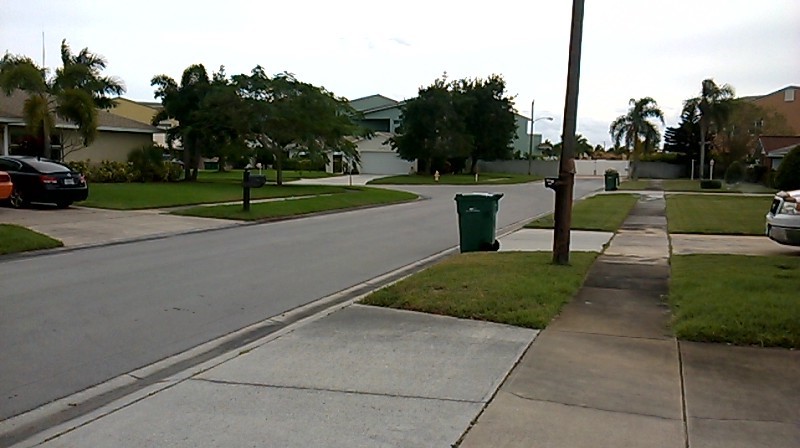 Rainfall in Brevard
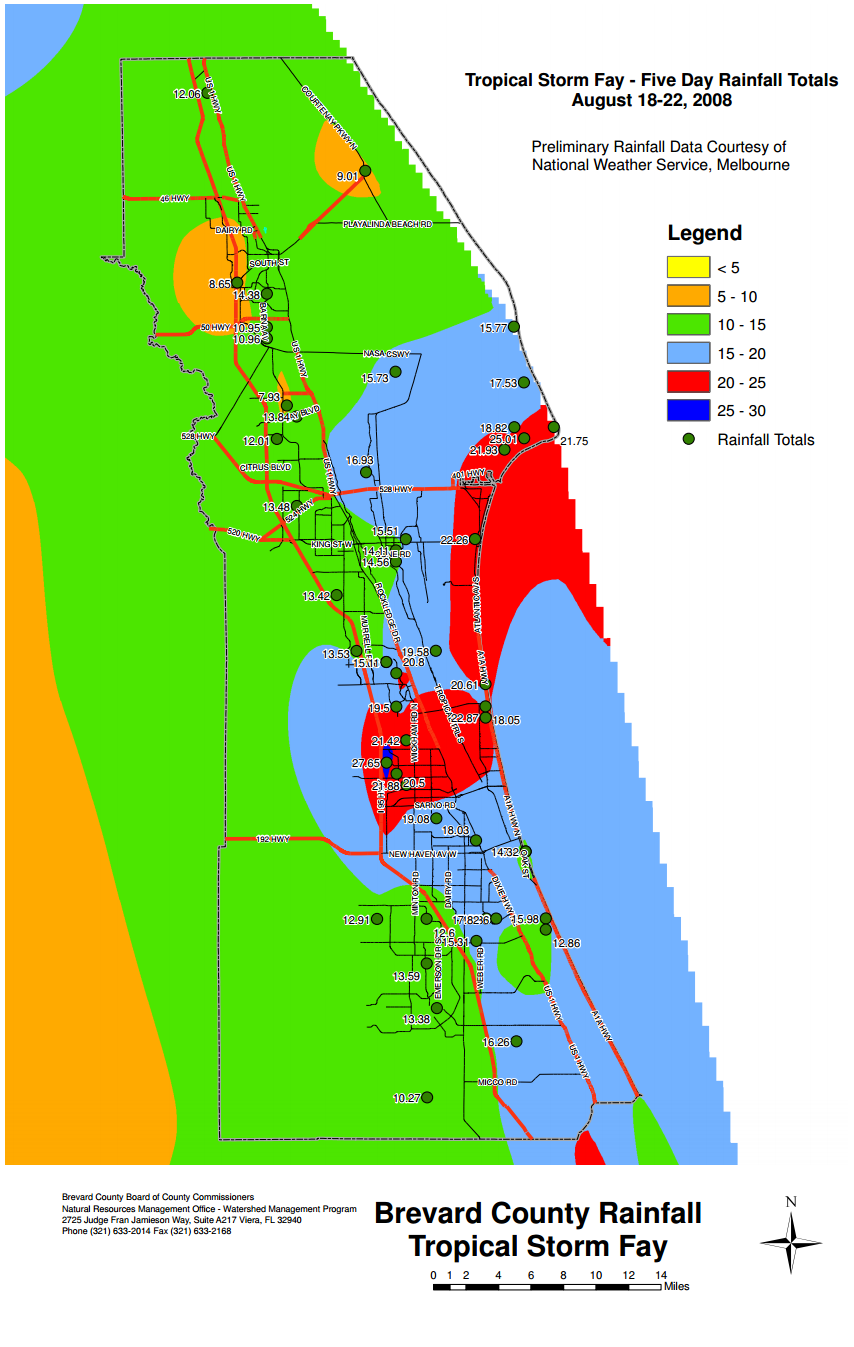 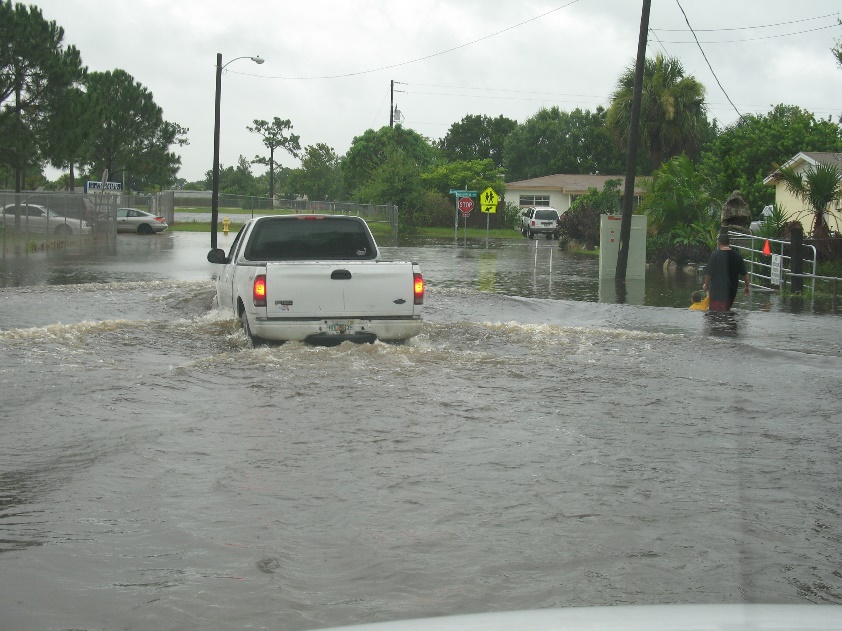 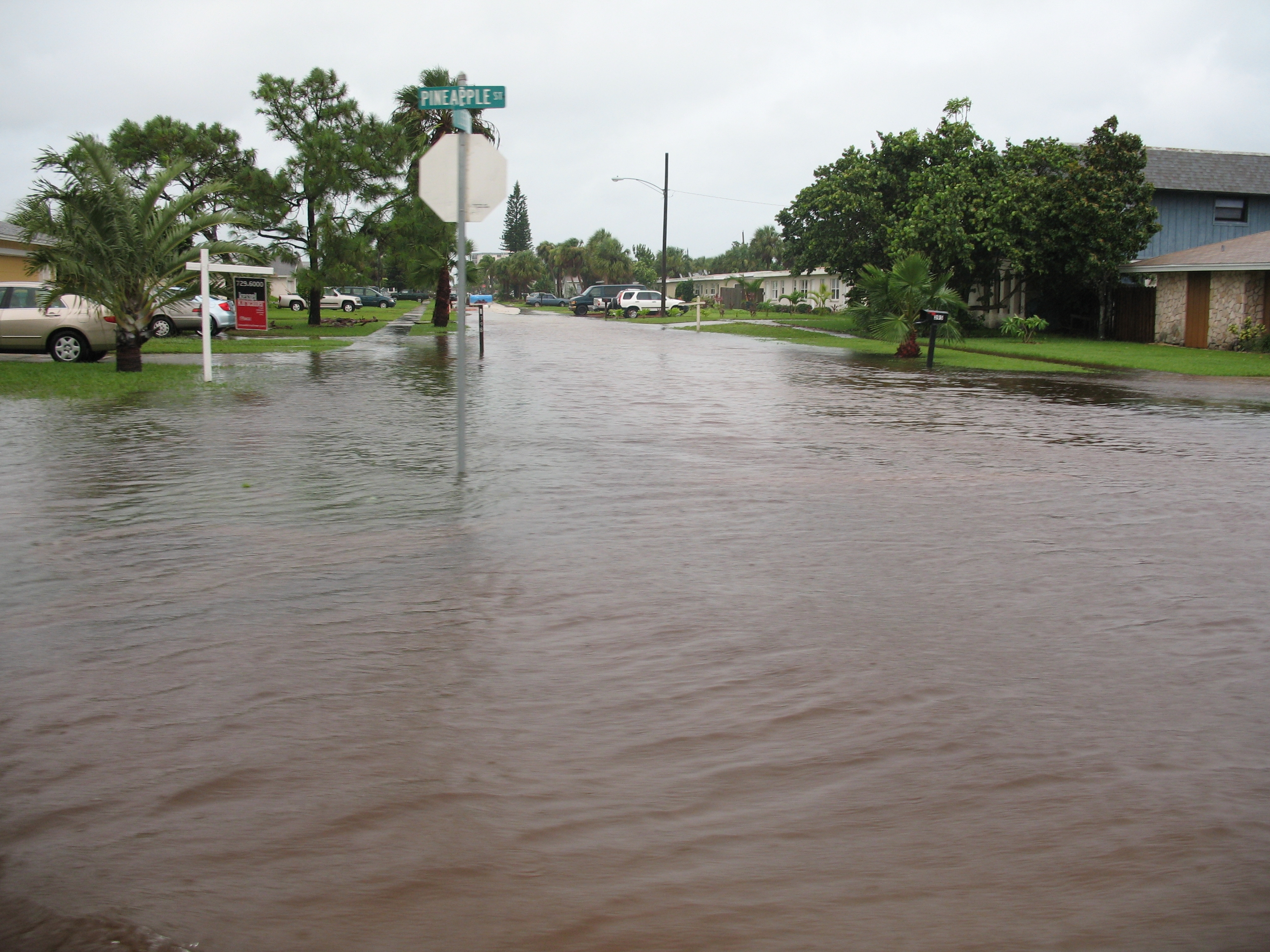 Goal: to map the flooding experienced in Brevard County during Fay
Gather precipitation data for the state of Florida from August 18-23, 2008
Find average rainfall in each Florida watershed
Determine amount of available soil water storage
Compare difference in available water storage to amount of rainfall to determine flooding
Datasets used:
Watersheds (NIFE)
Available soil water storage (GIS server)
Florida precipitation (NOAA and NWS)
Storm path (NOAA)
Storm path
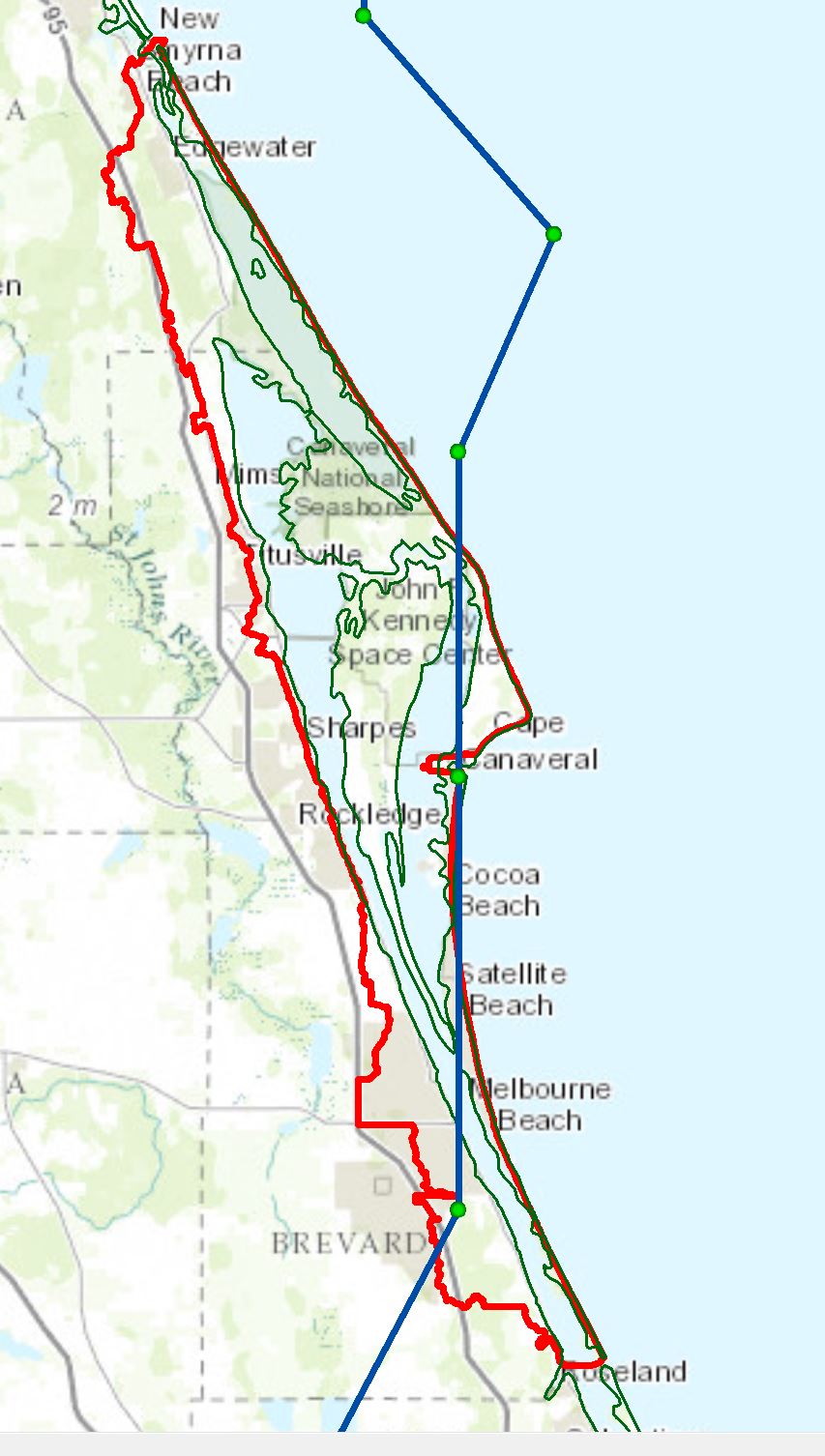 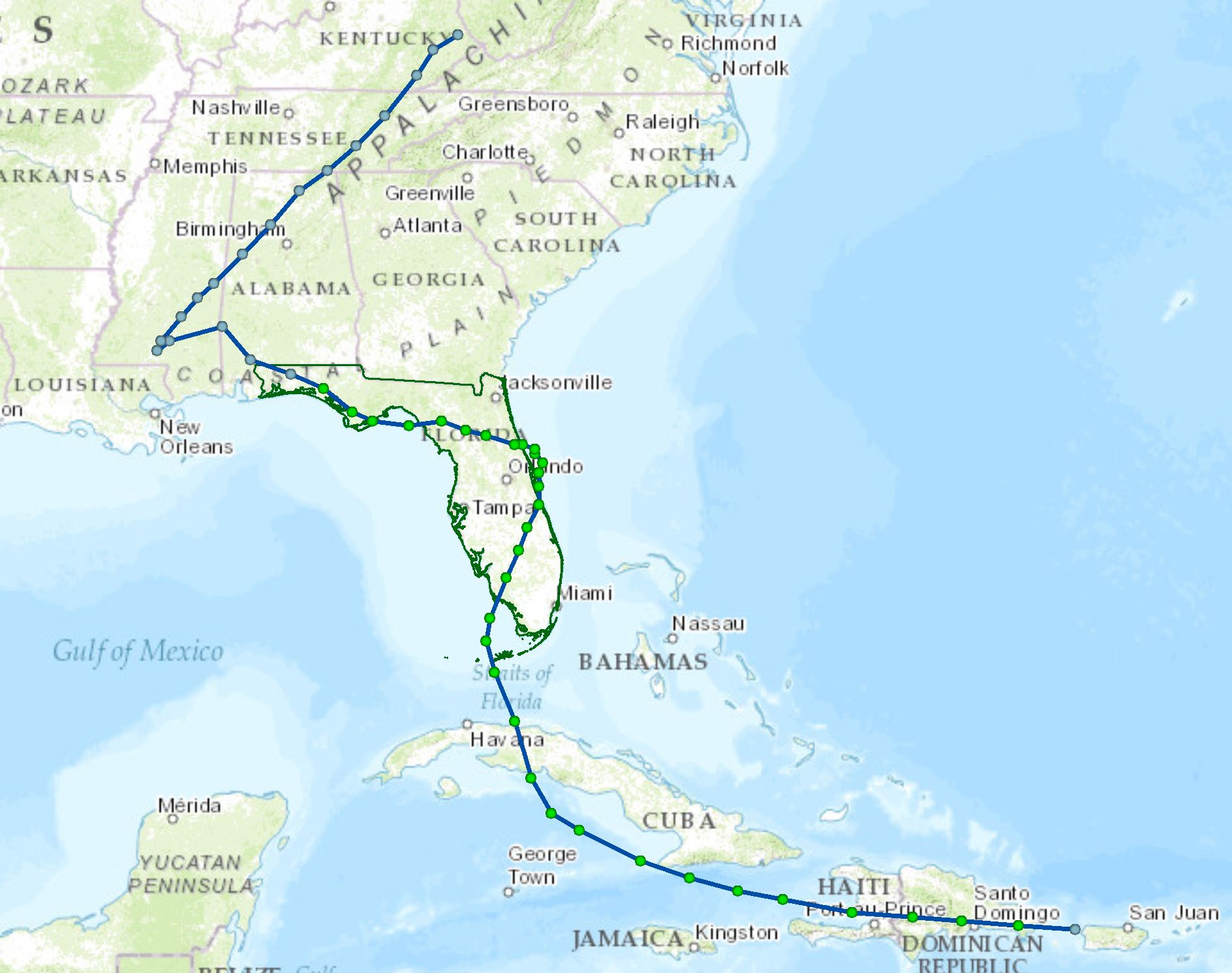 My house!
My house!
Storm path
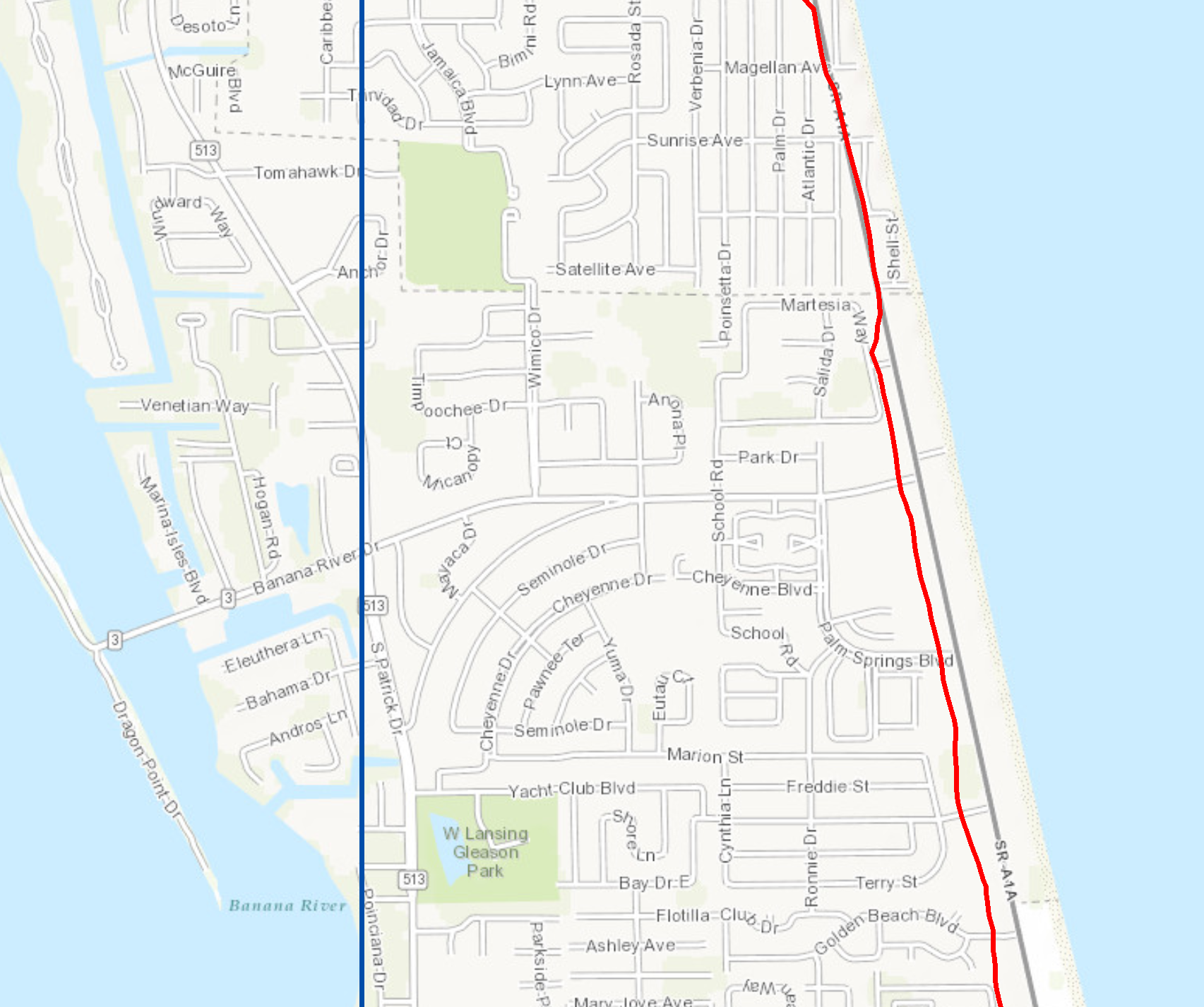 My house!
Precipitation data and gauge locations
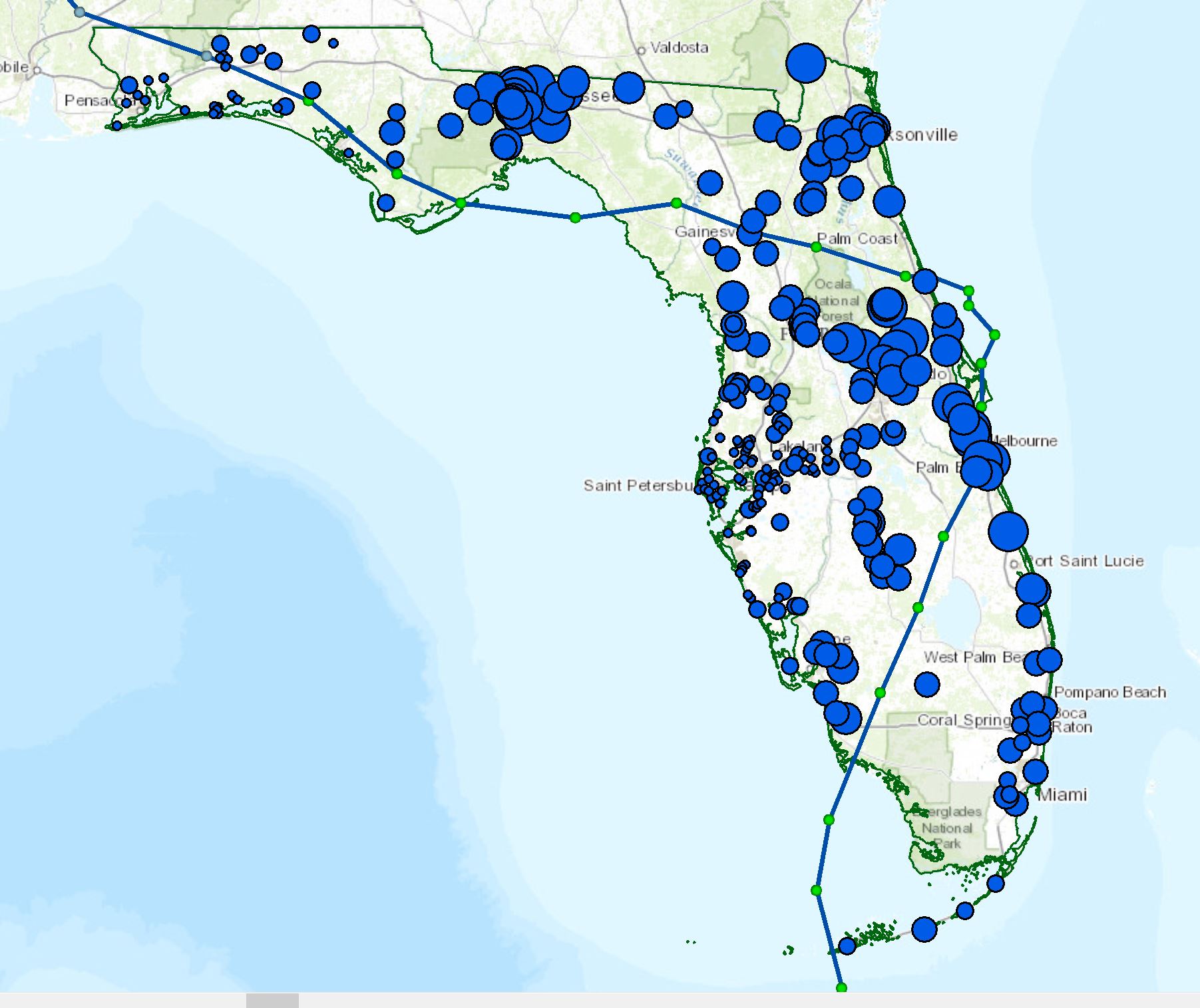 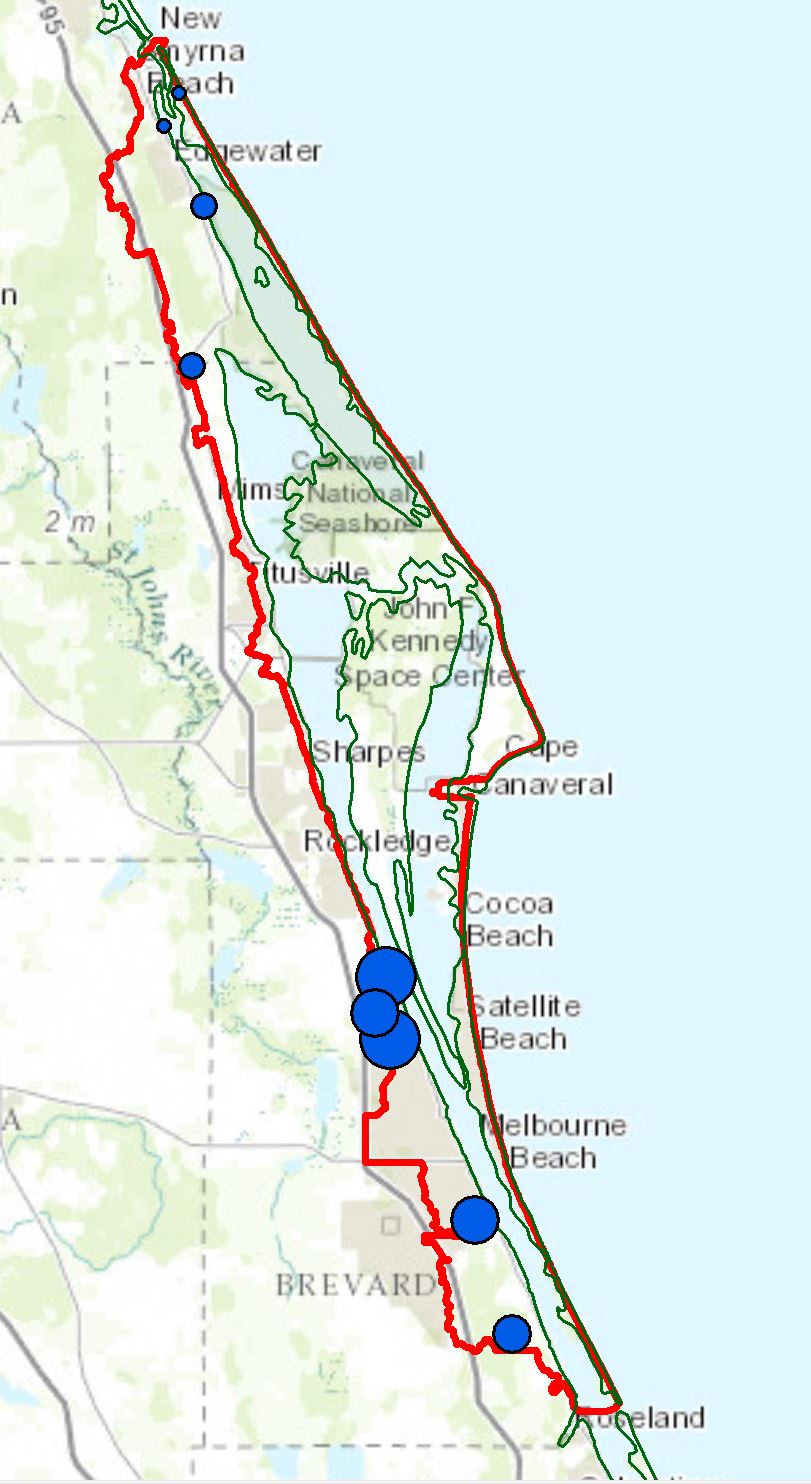 Average precipitation using Spline
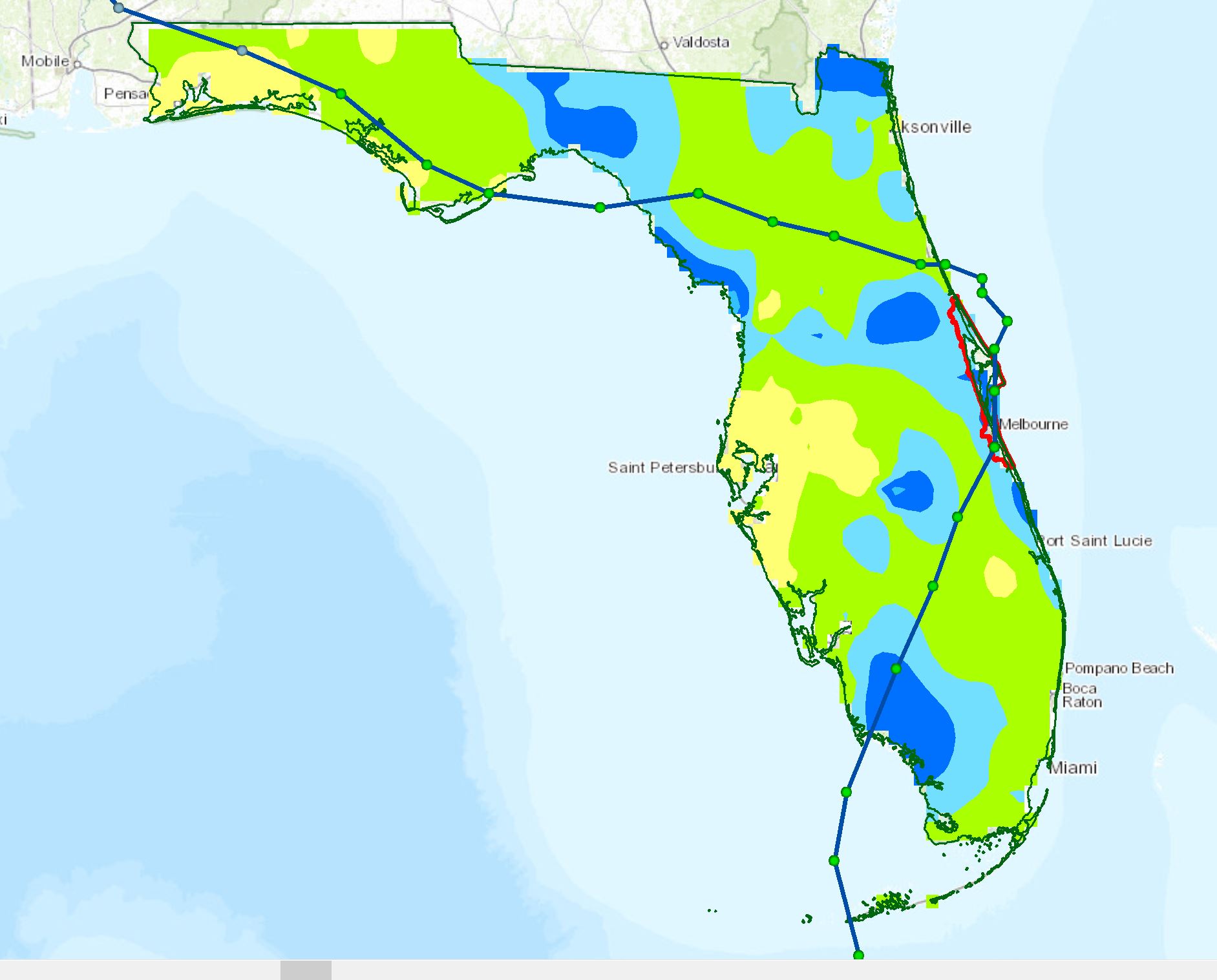 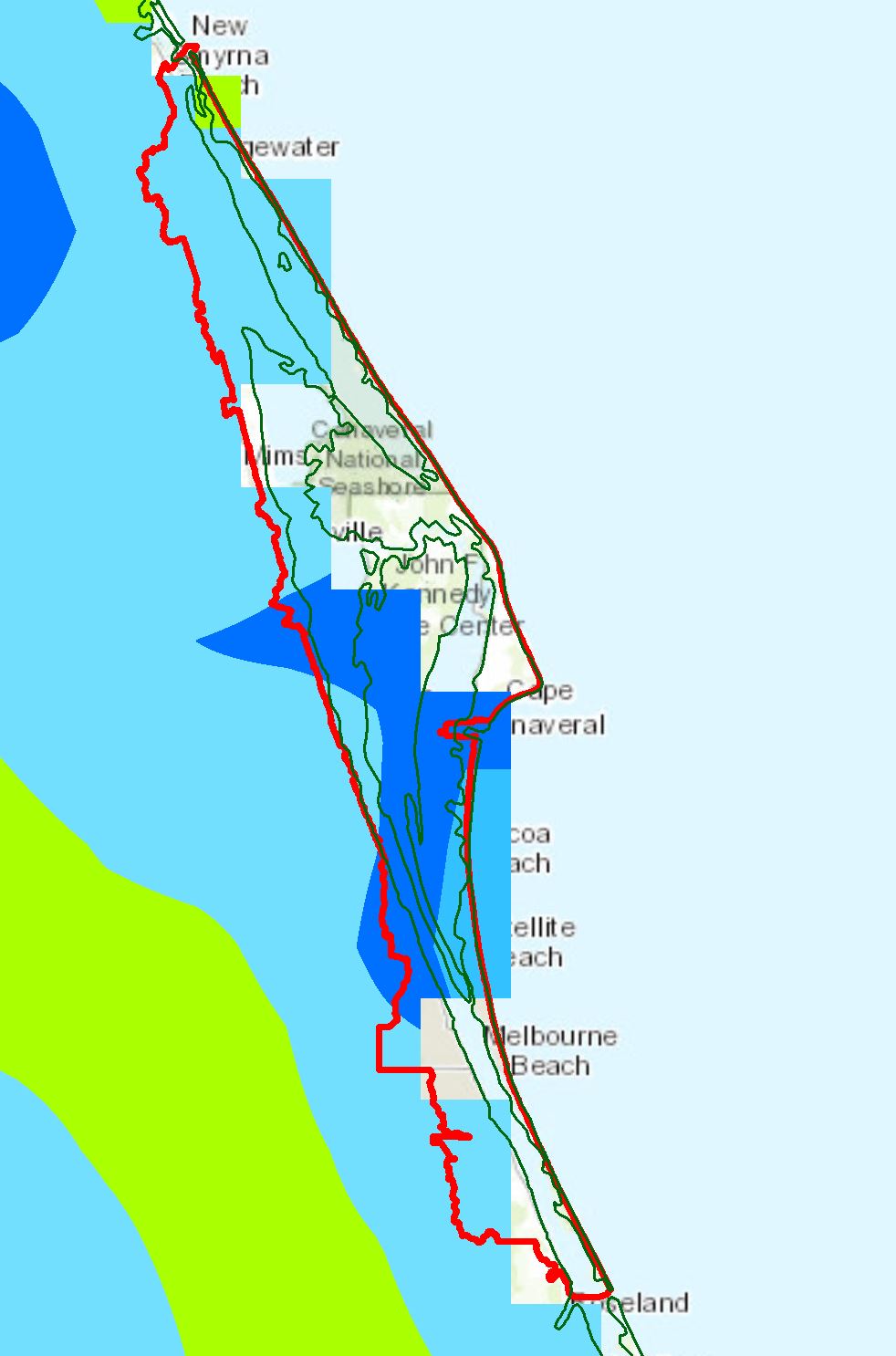 Average precipitation using Thiessen Polygons
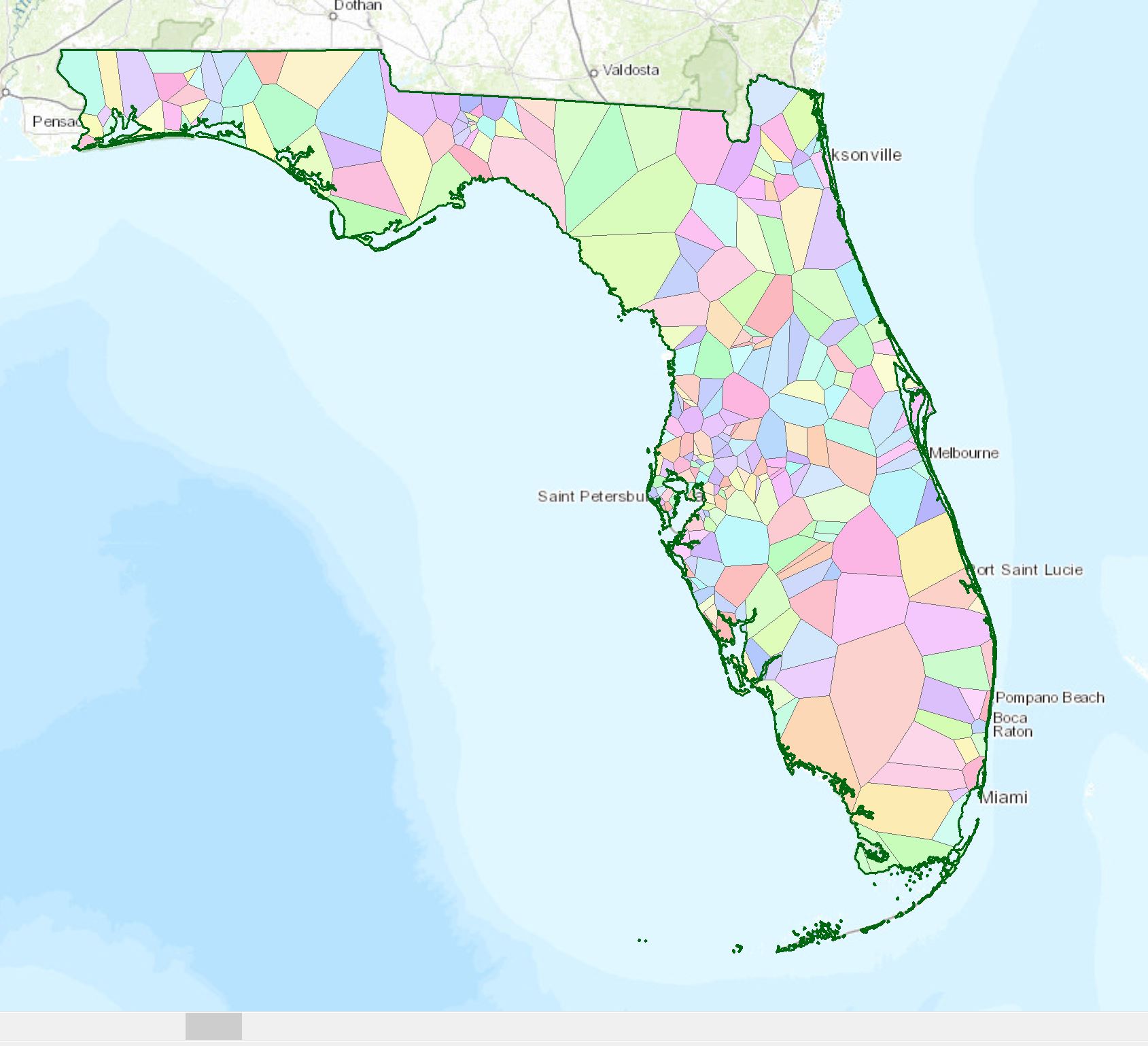 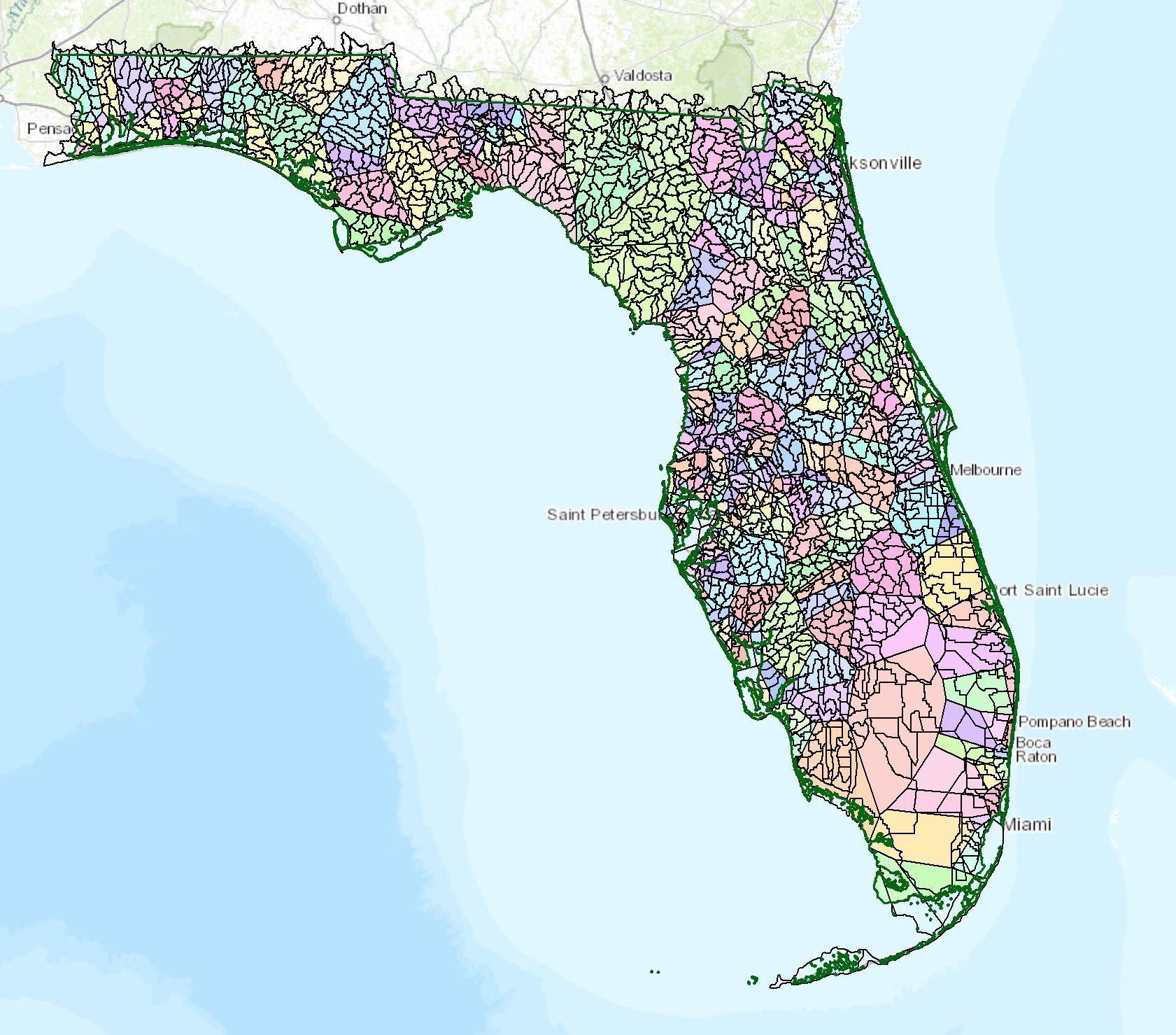 Thiessen Polygons for Brevard
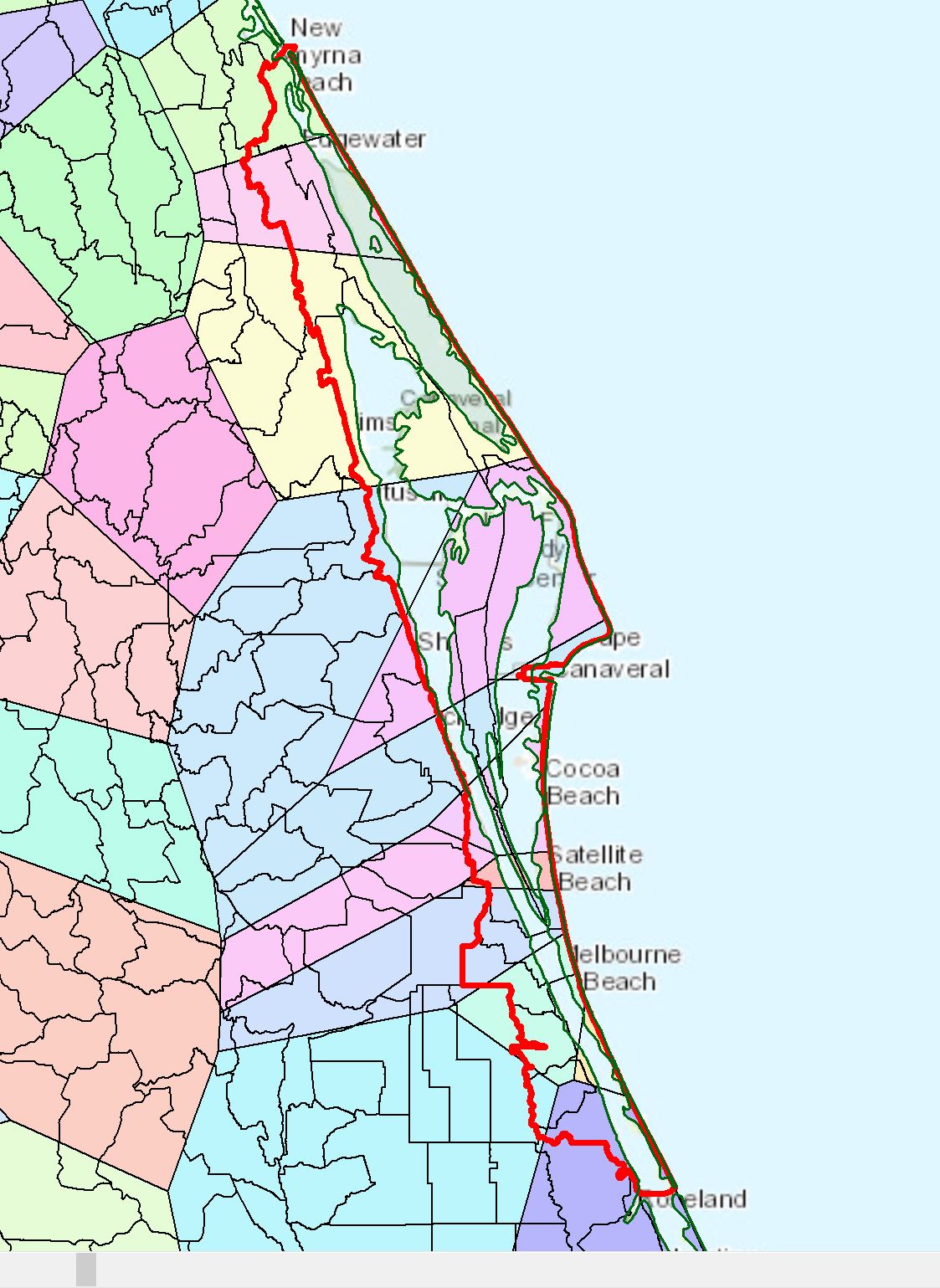 Calculating average precipitation for each watershed
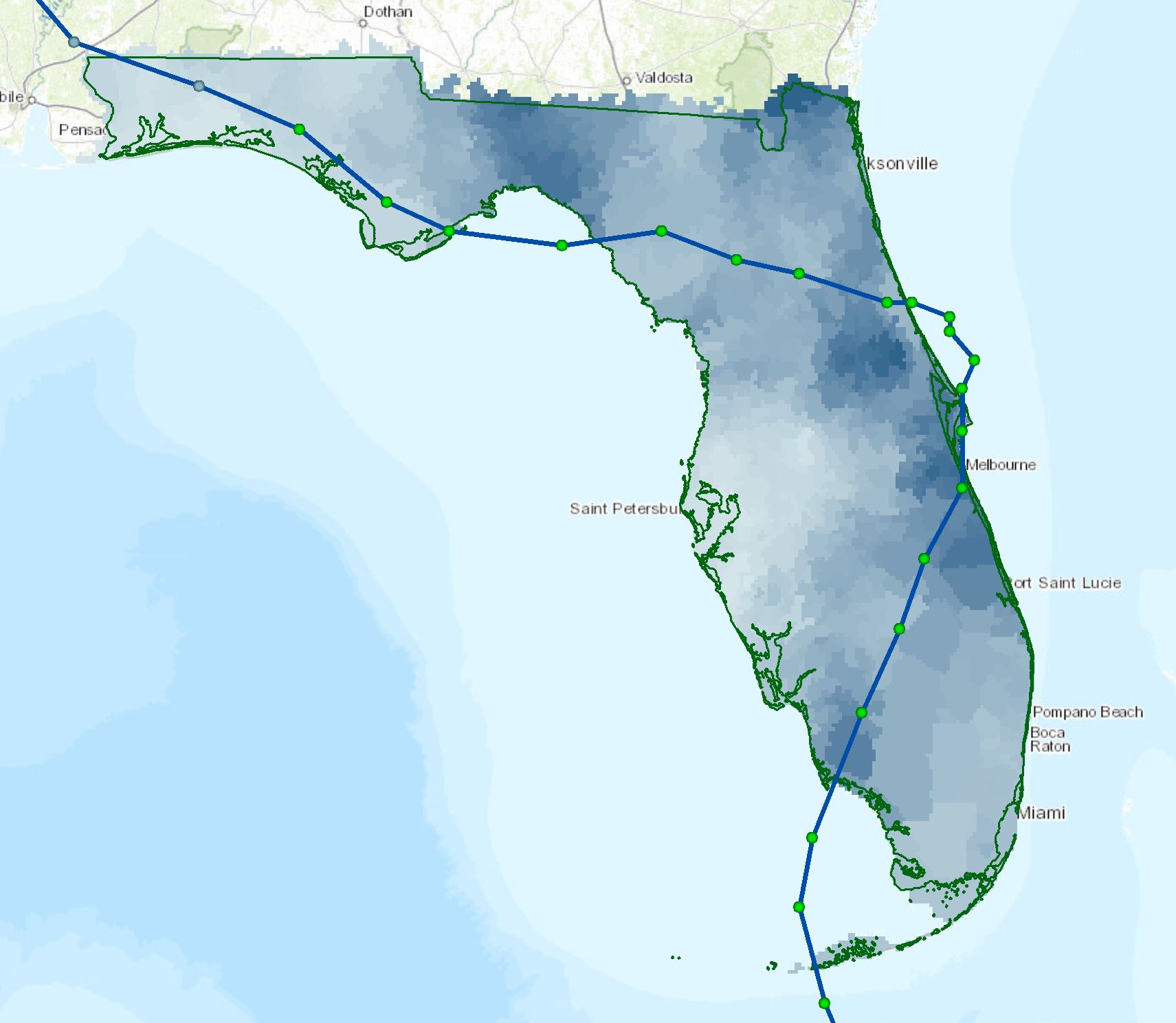 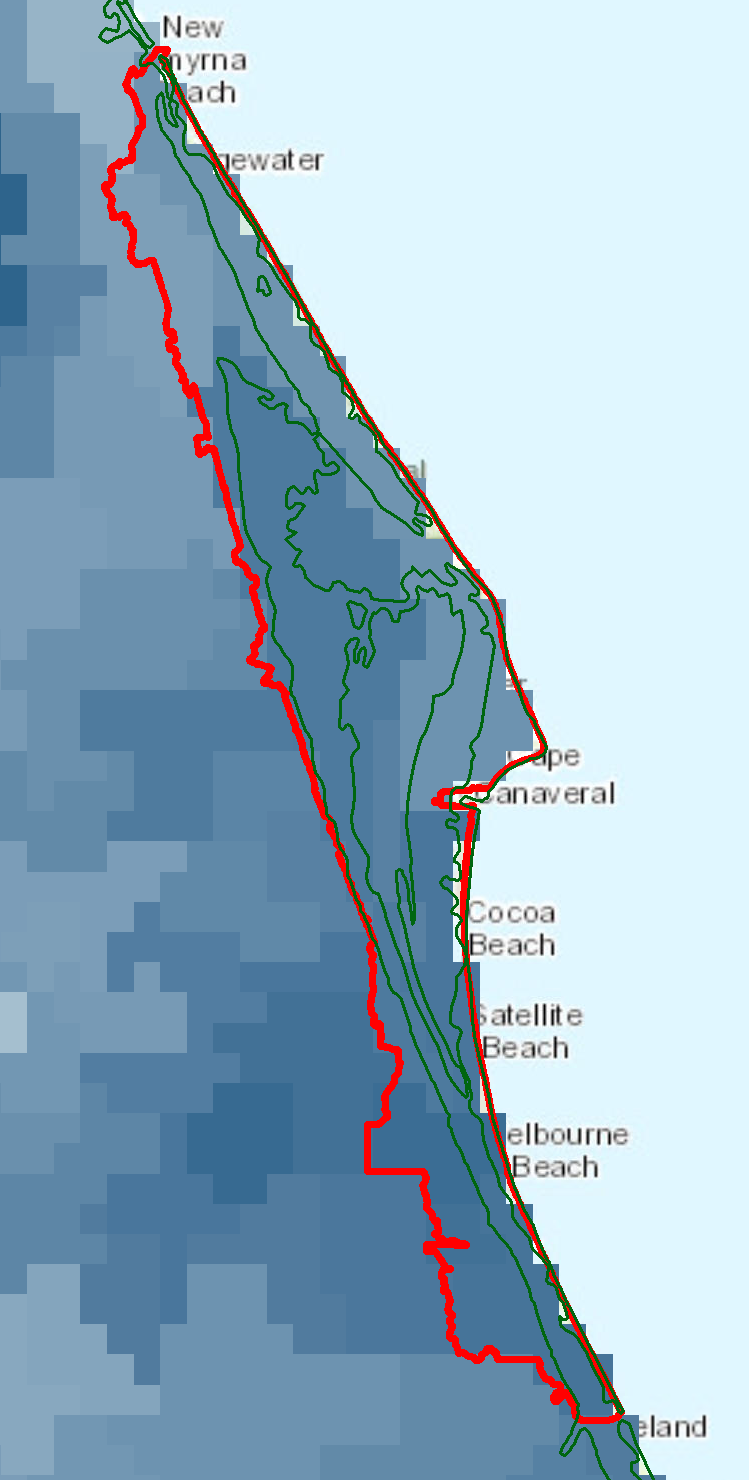 Available soil water storage
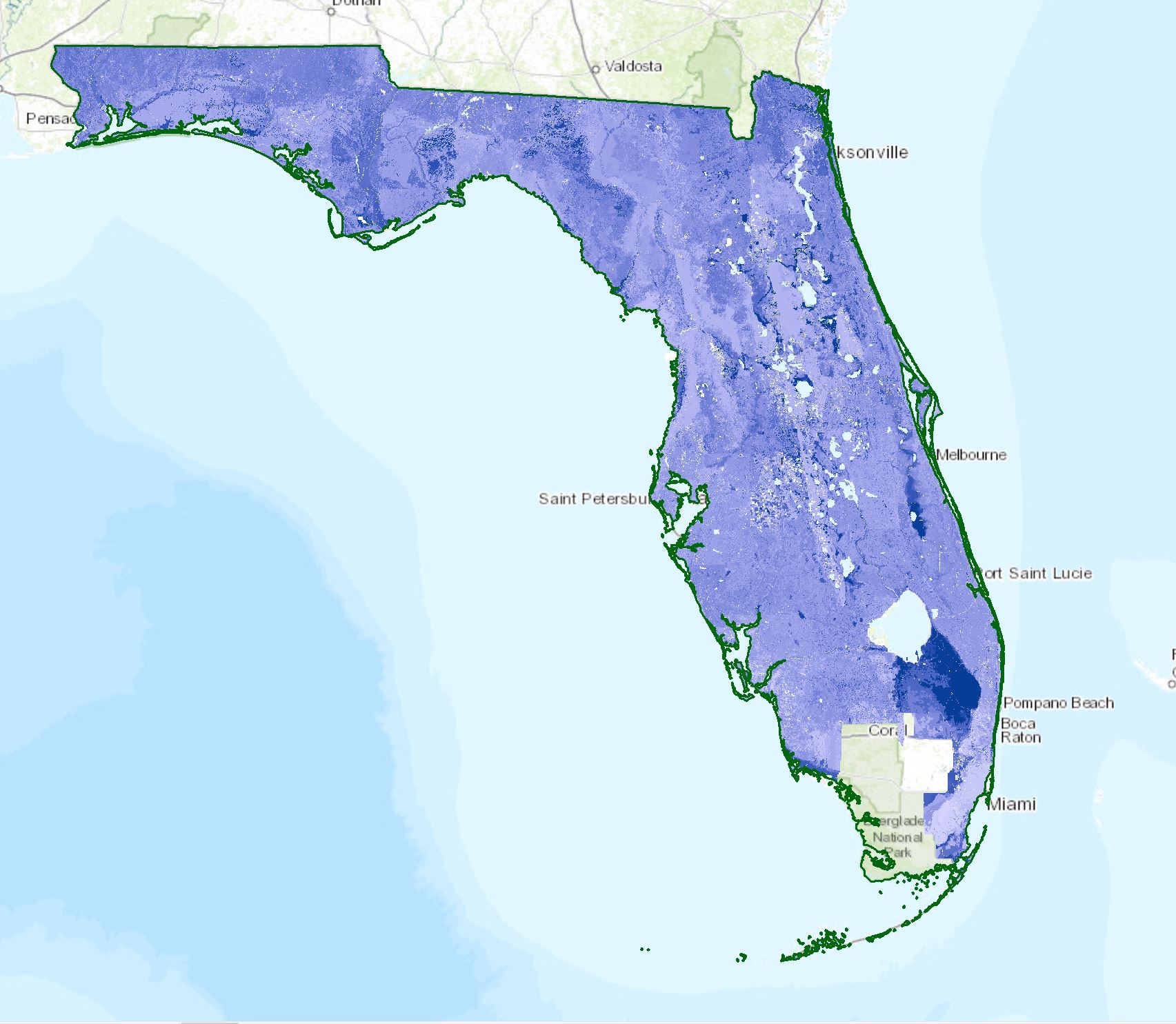 Flood model for Brevard during TS Fay
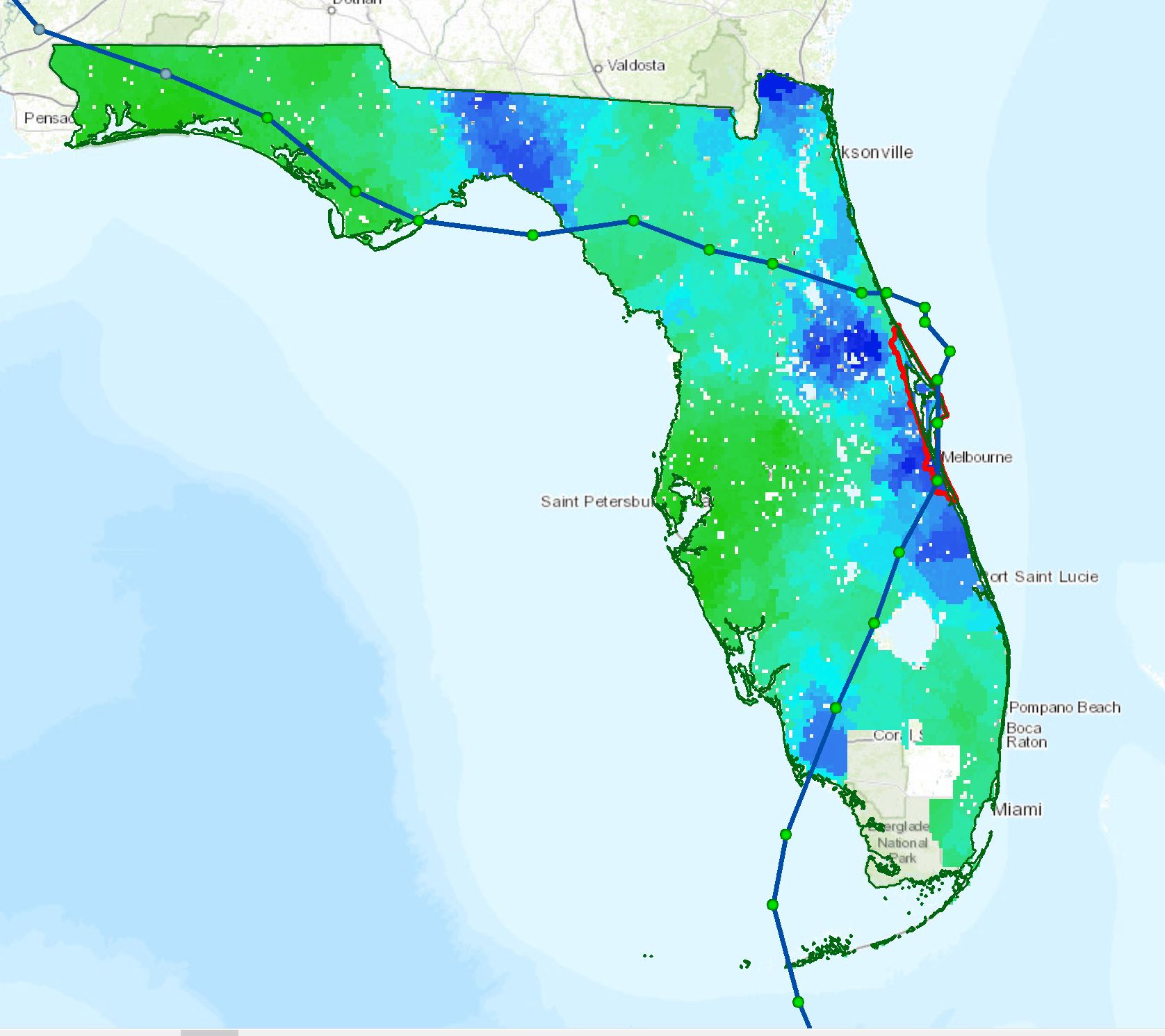 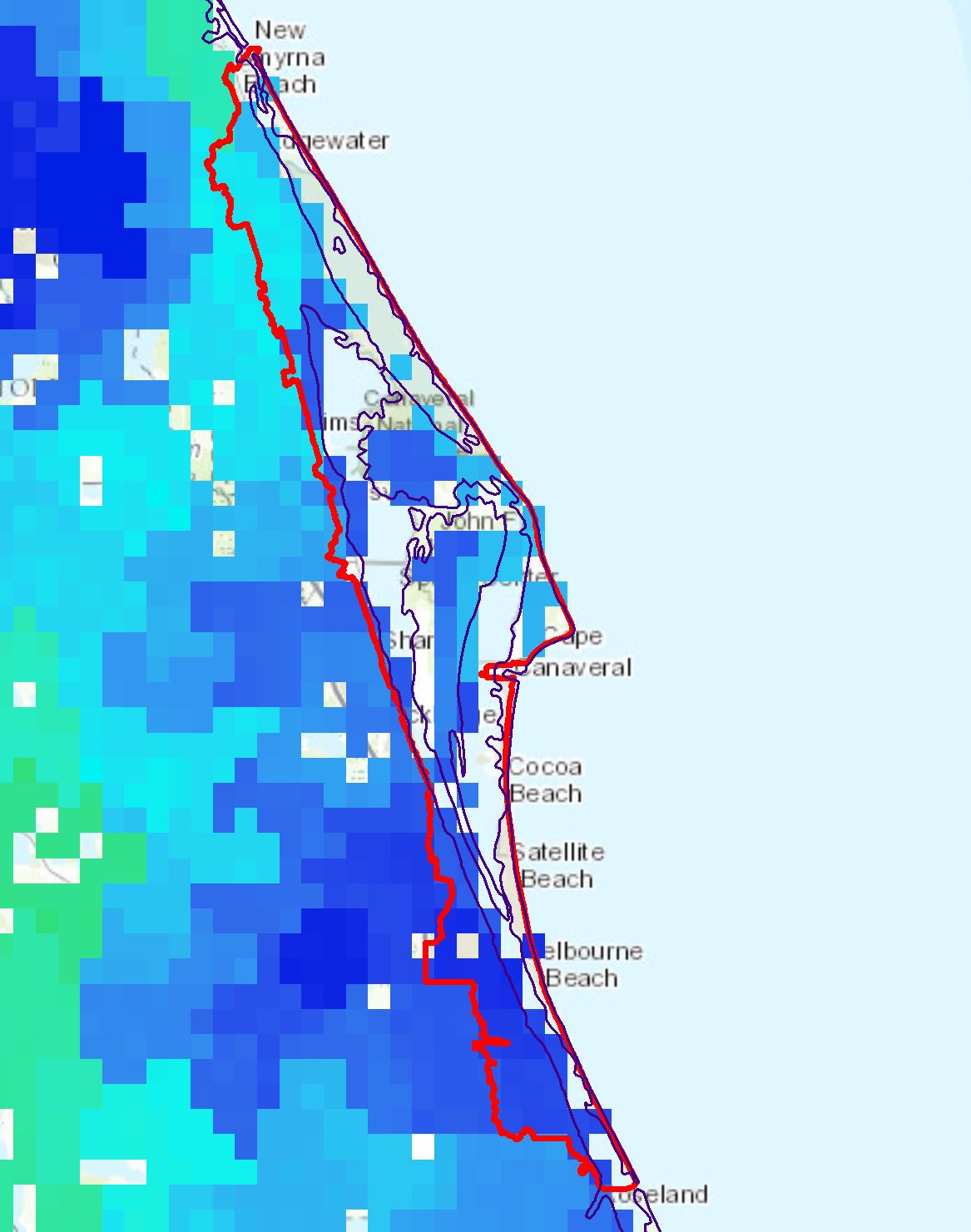 Conclusions
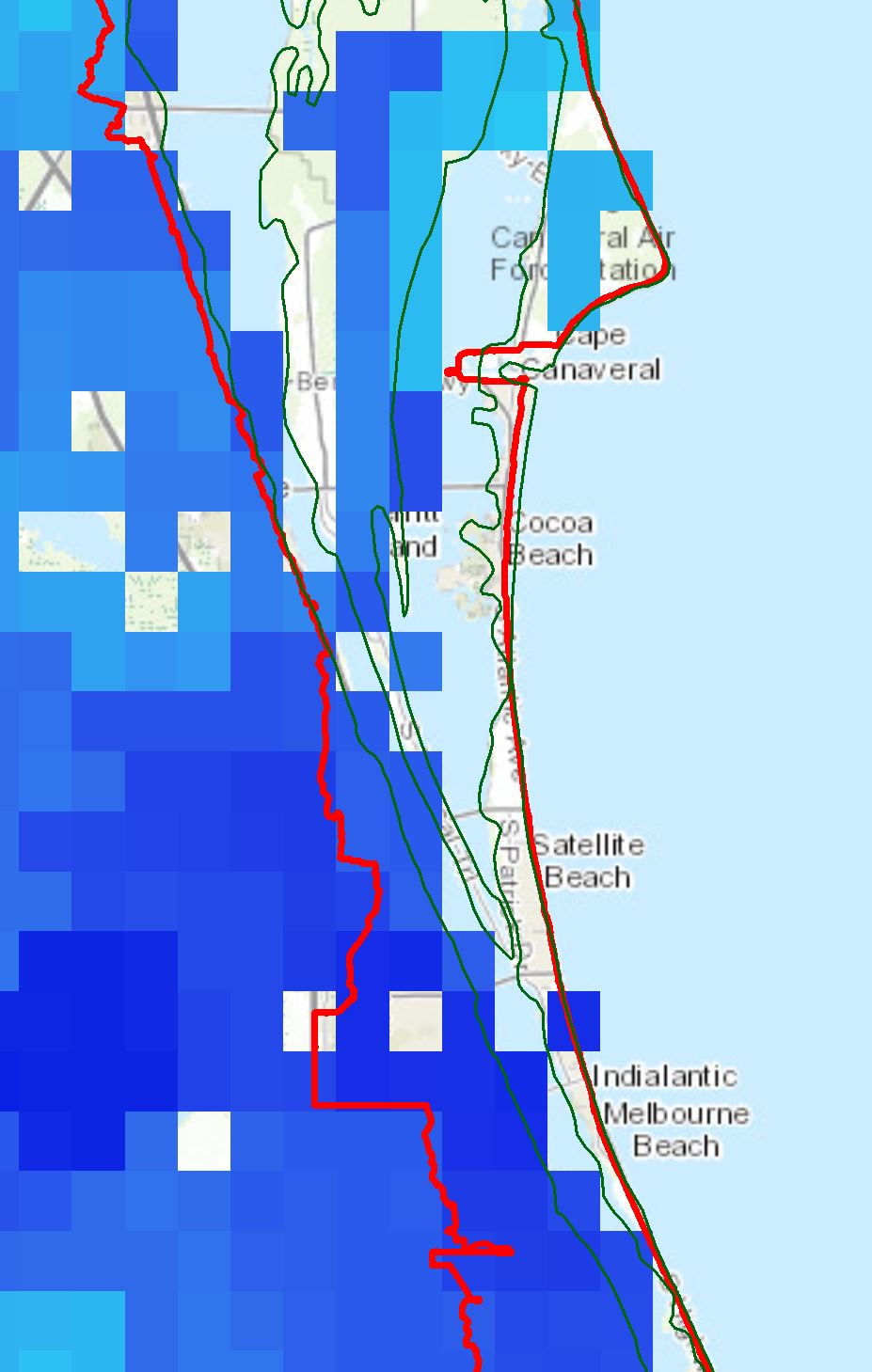 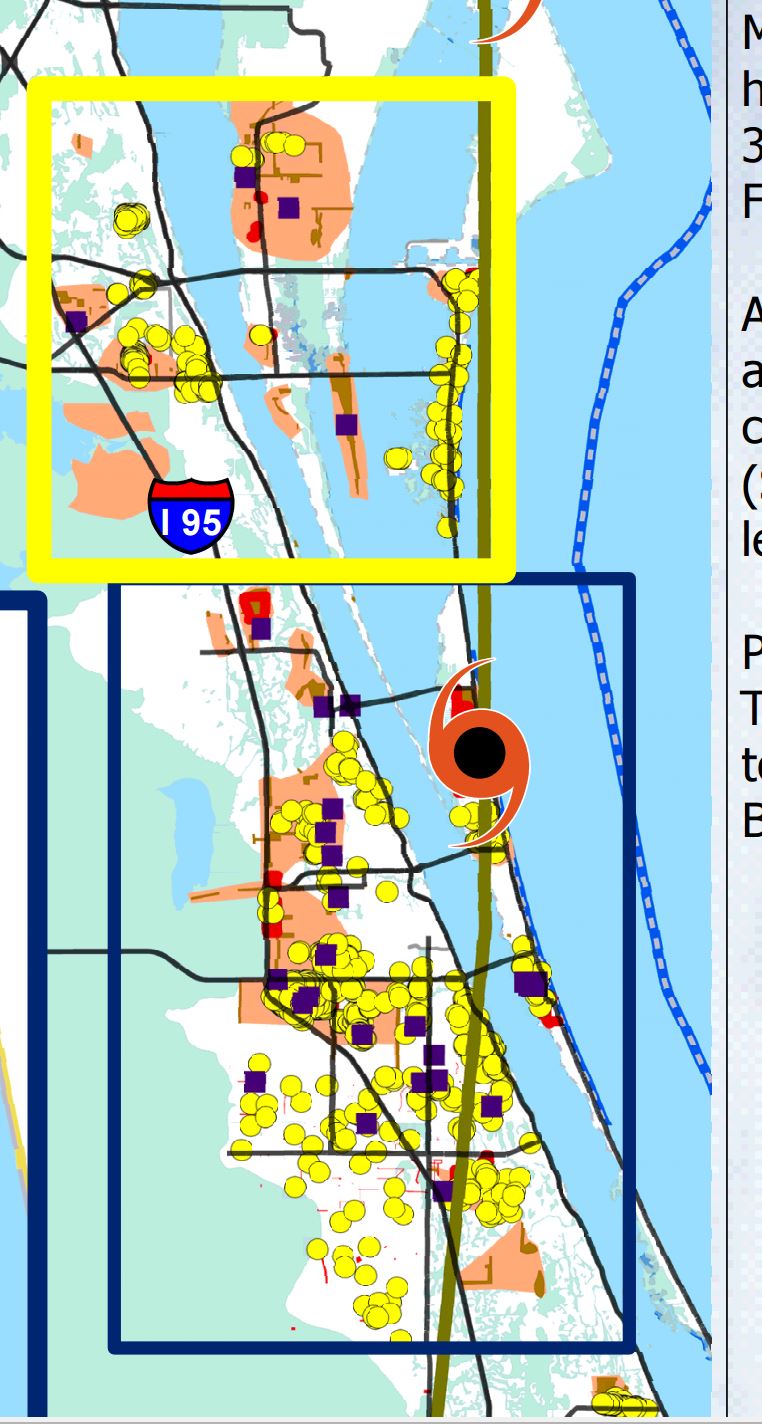 My model matches published data fairly well
With more accurate soil water storage data, I could refine the results even more
HEC-HMS model could show time series of events
Could also consider effects such as:
Elevated stream flow
Storm surge
Pervious surfaces
Elevation and drainage
Questions?
Citations:
http://cocoabeachcondogallery.com/wp-content/uploads/2013/05/IMG_5028-454x332.jpg
http://activerain.com/image_store/uploads/1/1/7/6/4/ar124165770946711.JPG
http://www.wpc.ncep.noaa.gov/tropical/rain/fay2008filledrainblk.gif
https://encrypted-tbn2.gstatic.com/images?q=tbn:ANd9GcSAif9D5fLwxtBFCywr0q92AVlQ4m87Oz_jjF0Iz5TXcCFmoQES
http://www.mynews13.com/content/dam/news/images/2014/10/Week%202/fay-2008-merritt-island-wc.jpg
https://www.google.com/url?sa=i&rct=j&q=&esrc=s&source=images&cd=&cad=rja&uact=8&ved=0CAcQjRxqFQoTCKCtitmzjMkCFVEriAodX-IKiQ&url=http%3A%2F%2Fwww.floridatoday.com%2Farticle%2F20080906%2FNEWS01%2F809060322%2FHurricane-Ike-speeds-up-Category-4&bvm=bv.107467506,d.cGU&psig=AFQjCNGA0u3MQbAVf4hJDTXzeuDaYSgZkQ&ust=1447469882948778
https://upload.wikimedia.org/wikipedia/commons/6/69/Cocoa_Beach_pier_FLAUSA.jpg
https://www.google.com/maps?bav=on.2,or.&bvm=bv.107467506,d.cGU&biw=1280&bih=595&dpr=2.5&q=merritt+island&um=1&ie=UTF-8&sa=X&ved=0CAYQ_AUoAWoVChMIhOXc_7OMyQIVQzuICh1mBAaO
http://www.srh.noaa.gov/images/mlb/surveys/fay/Fayrev2.pdf
http://www.srh.noaa.gov/mlb/?n=fay
file:///C:/Users/Helen/Downloads/Tropical+Storm+Fay+Flood+Damage+in+East+Central+Florida+Region%20(1).pdf